The continent of Australia.


We are to find out some information about this continent.

To be able to identify some physical and human features. 


Vocabulary:
Continent- A large mass of land surrounded by water
Physical feature- natural part of the land
Human feature- made by humans
What do you already know about Australia?
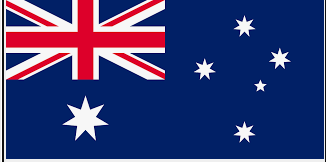 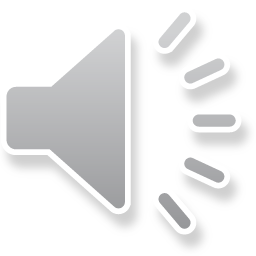 What are physical features?


Physical features are natural and would be here even if there were no people around. For example, seas, mountains and rivers
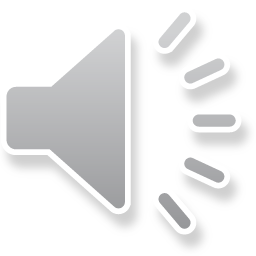 Physical features
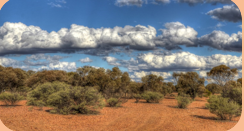 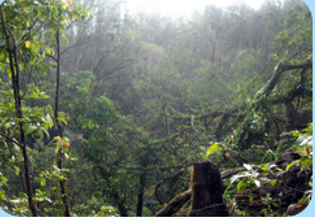 Most of Australia is made up of a desert called the Outback.
Australia also has rainforests. 
The Daintree Rainforest is the oldest rainforest in the world.
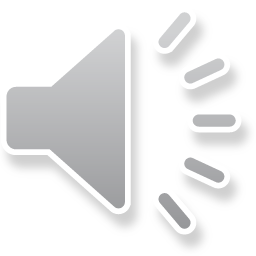 Physical features
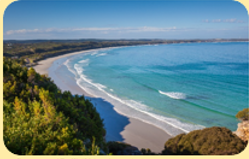 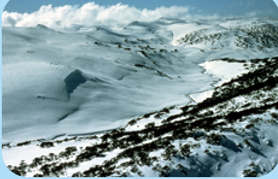 coast
alps
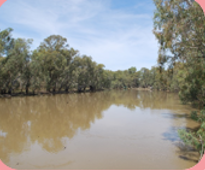 river
Vocabulary:
Alps- mountains
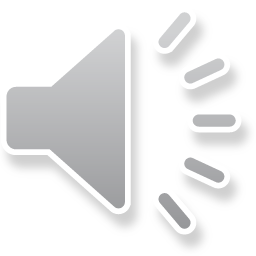 Physical features
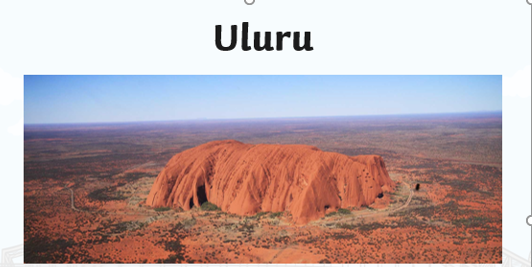 Uluru is also called Ayers rock
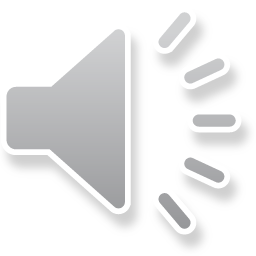 Physical features
The Great Barrier reef

This is a huge coral reef and can be seen from space
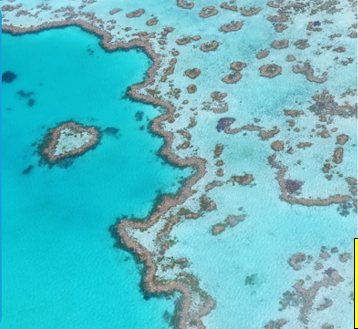 Vocabulary:
Species- different kinds
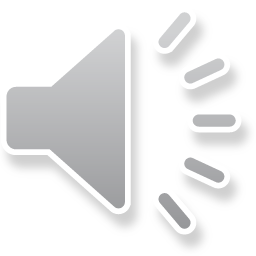 What are human features?

These are things that have been built by humans. For example- roads, buildings and bridges.
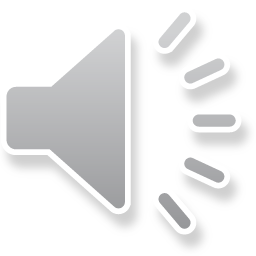 Human Features
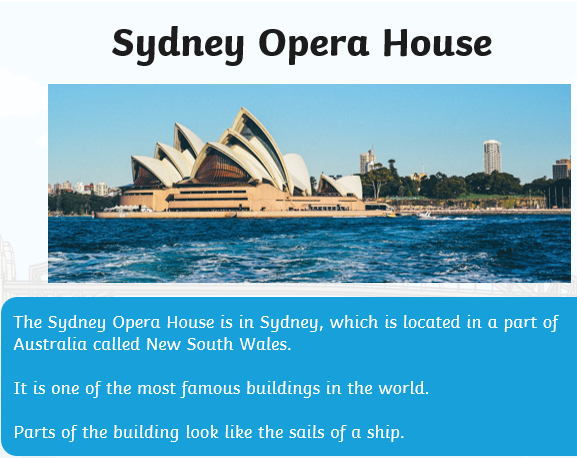 Vocabulary:
Opera- a type of music

Sails- .large pieces of cloth that the wind blow into to make a ship move.
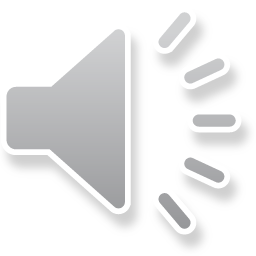 Human Features
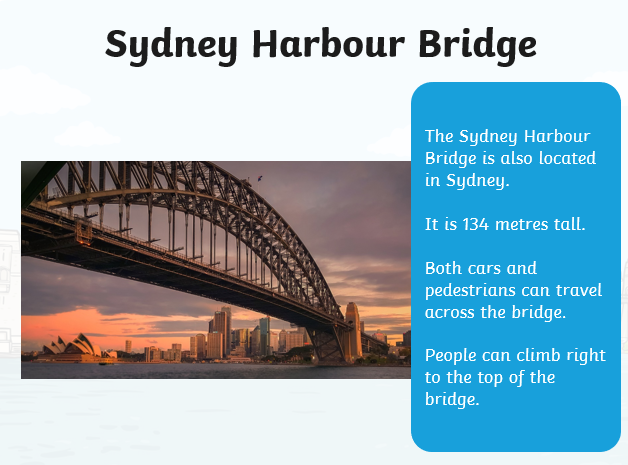 Vocabulary:
Pedestrian- people walking

Harbour- this is near the land, boats go here to be protected from strong currents and waves
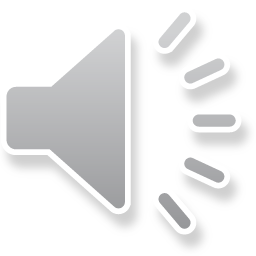 Task:
Use some of the examples from this PowerPoint and draw them under the headings:

Physical feature           Human feature. 


Or complete the Human and Physical feature sheet.
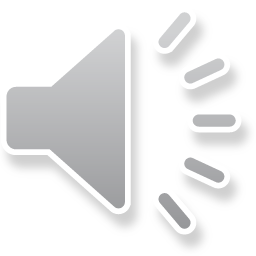